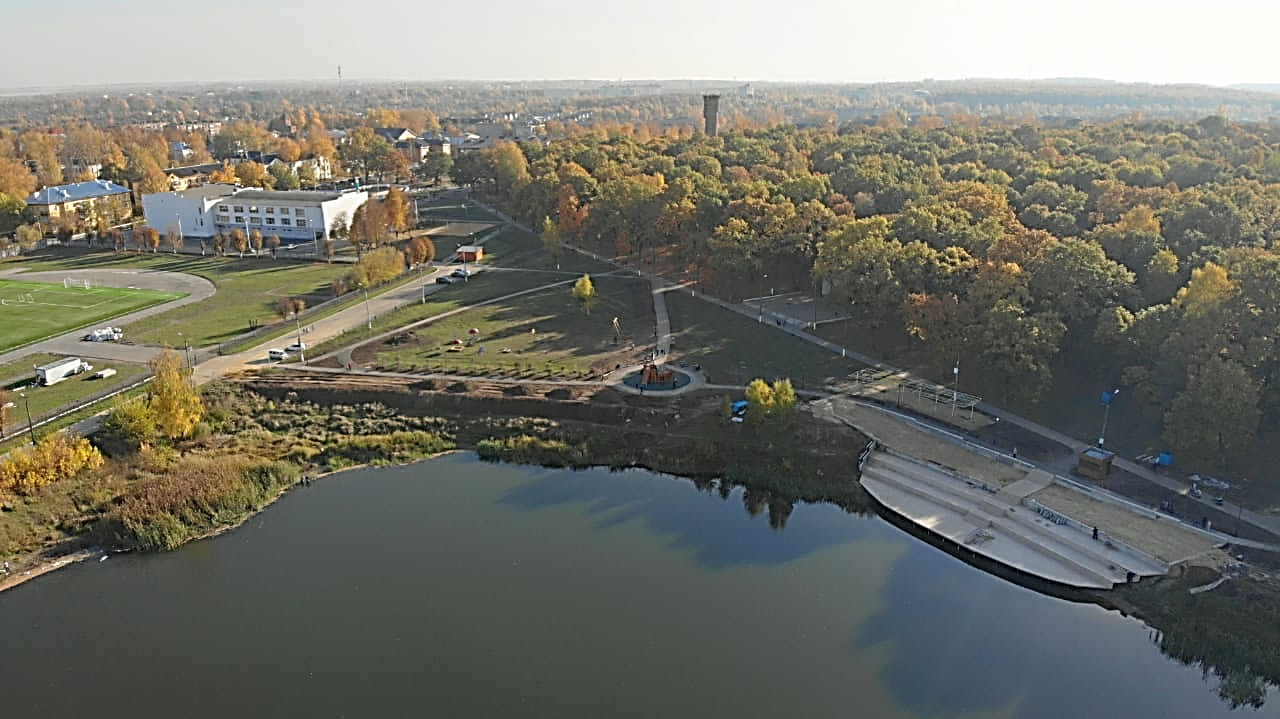 Щекинский район
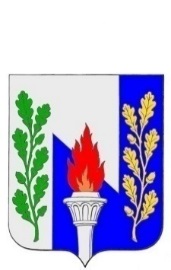 БЮДЖЕТ ДЛЯ ГРАЖДАН
к проекту Решения Собрания депутатов МО р.п. Первомайский «Об исполнении бюджета муниципального образования рабочий поселок Первомайский Щекинского района за 2018 год»
1
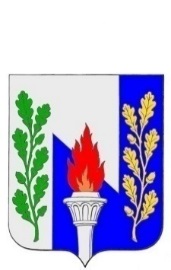 Исполнение доходов бюджета за 2018 год
2
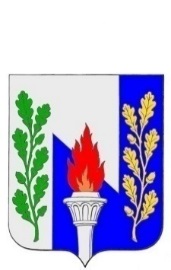 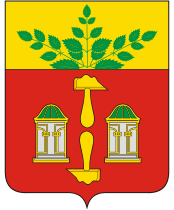 Структура доходов бюджета в 2018 году
3
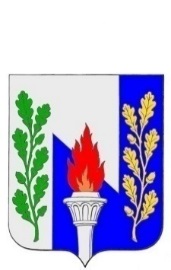 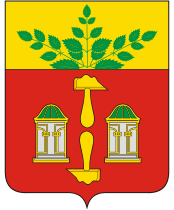 Структура расходов бюджета в разрезе разделов классификации
4
МО р.п. Первомайский
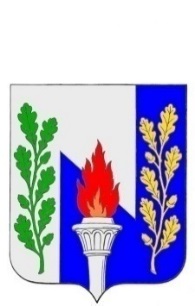 ОБЩЕГОСУДАРСТВЕННЫЕ ВОПРОСЫ
По данному разделу ассигнования направлены на:
Функционирование законодательных (представительных) органов государственной власти и представительных органов муниципальных образований – 1 140,9 тыс. рублей;
Функционирование Правительства Российской Федерации, высших исполнительных органов государственной власти субъектов Российской Федерации, местных администраций – 6 772,6 тыс. рублей;
Муниципальная программа «Совершенствование структуры собственности муниципального образования рабочий поселок Первомайский Щекинского района» – 2 590,1 тыс. рублей;
Муниципальная программа «Развитие и поддержание информационных систем в муниципальном образовании рабочий поселок Первомайский Щекинского района» – 841,1 тыс. рублей;
Муниципальная программа «Развитие общественных организаций в муниципальном образовании рабочий поселок Первомайский Щекинского района» – 104,7 тыс. рублей;
Муниципальная программа «Информирование населения о деятельности органов местного самоуправления МО р.п. Первомайский Щекинского района» – 146,7 тыс. рублей;
Муниципальная программа «Организация градостроительной деятельности на территории муниципального образования рабочий поселок Первомайский Щёкинского района» – 44,5 тыс. рублей;
Межбюджетные трансферты – 741,3 тыс. рублей;
Непрограммные расходы – 492,6 тыс. рублей
5
МО р.п. Первомайский
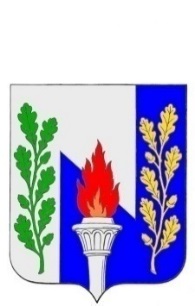 НАЦИОНАЛЬНАЯ ОБОРОНА
Расходы бюджета освоены в сумме 399,1 тыс. рублей, что составляет 100,0% от годового плана. Средства направлялись на оплату труда и начисления на оплату труда военно-учетного стола Администрации МО р.п. Первомайский, а также выполнение полномочий в рамках Федерального закона от 06.10.2003 года №131-ФЗ «Об общих принципах организации местного самоуправления в Российской Федерации».
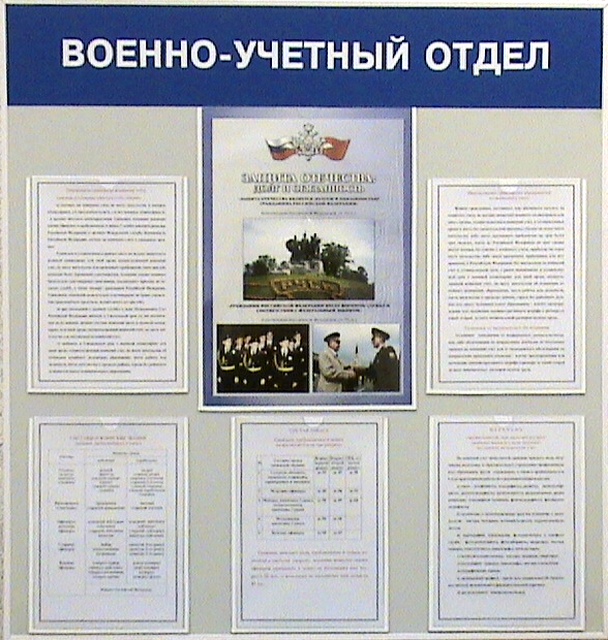 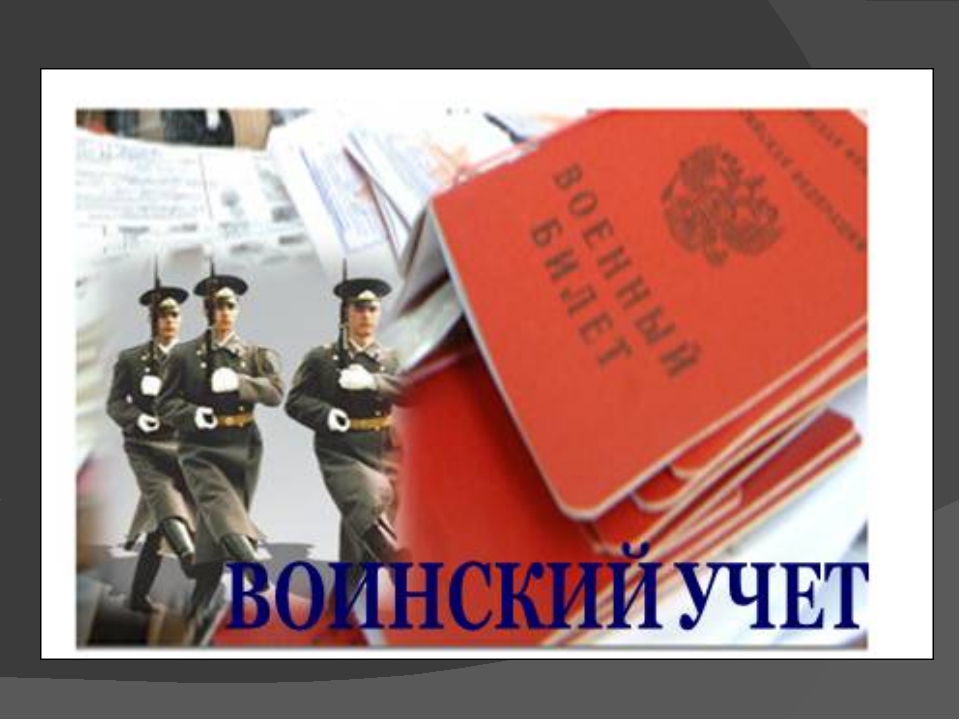 6
МО р.п. Первомайский
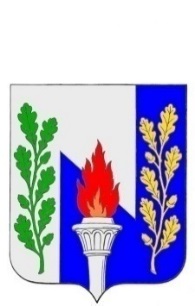 НАЦИОНАЛЬНАЯ БЕЗОПАСНОСТЬ И ПРАВООХРАНИТЕЛЬНАЯ ДЕЯТЕЛЬНОСТЬ
Расходы бюджета в сумме 142,6 тыс. рублей направлены на реализацию муниципальной программы «Обеспечение защиты населения и территории МО р.п. Первомайский от чрезвычайных ситуаций природного и техногенного характера, терроризма и экстремизма на территории МО р.п. Первомайский»  и на осуществление части полномочий по решению вопросов местного значения в соответствии с заключенными соглашениями (полномочия по созданию, содержанию и организации деятельности аварийно-спасательных служб).
Работа в области гражданской обороны и защиты населения
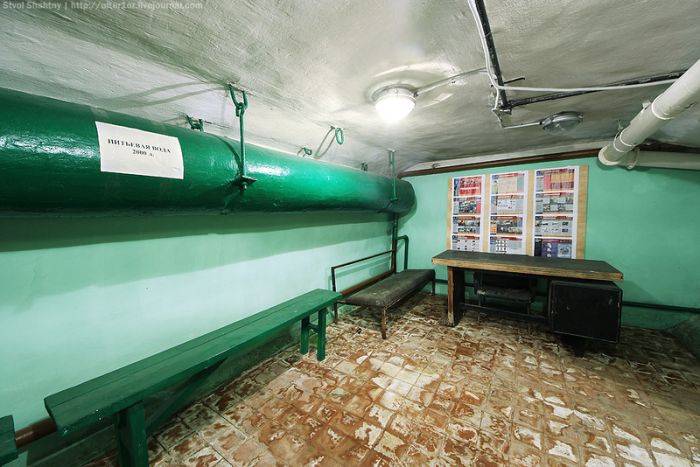 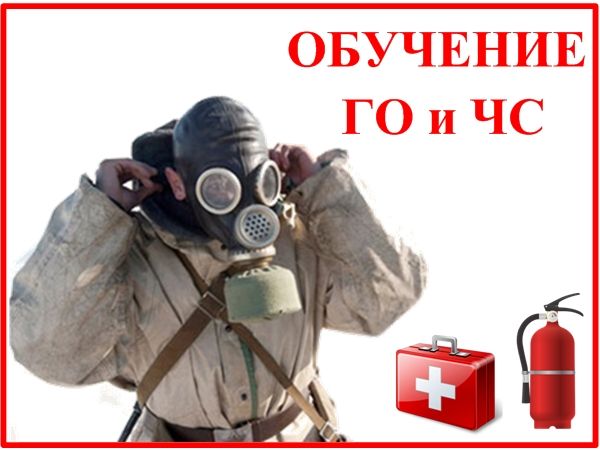 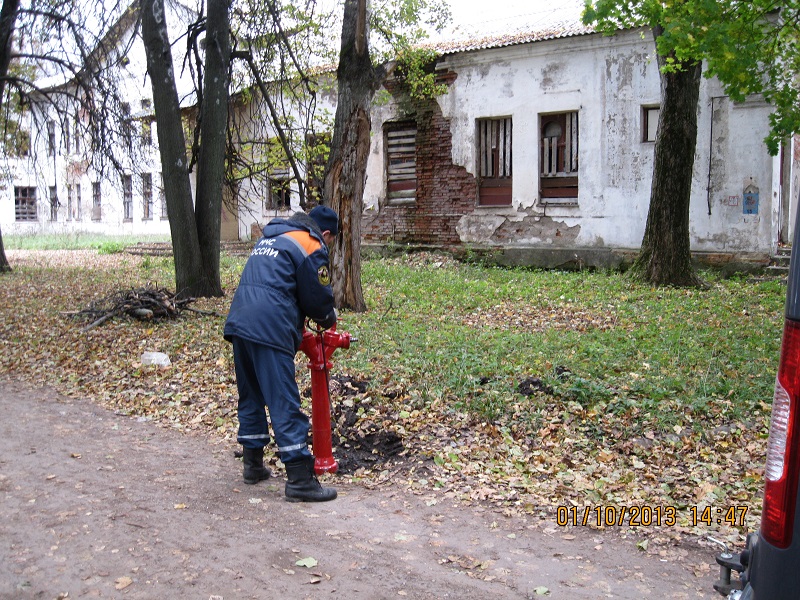 7
МО р.п. Первомайский
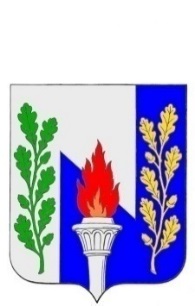 НАЦИОНАЛЬНАЯ ЭКОНОМИКА
Расходы бюджета направлены на:
реализацию муниципальной программы «Организация благоустройства территории МО р.п. Первомайский Щекинского района» - 12 878,4 тыс. рублей;
реализацию муниципальной программы «Развитие субъектов малого и среднего предпринимательства на территории МО р.п. Первомайский Щекинского района» - 37,0тыс. рублей;
иных непрограммных мероприятий в сумме 47,1 тыс. рублей (за счет иных межбюджетных трансфертов на реализацию мероприятий по применению информационных технологий)
8
МО р.п. Первомайский
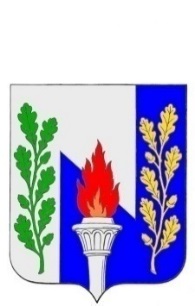 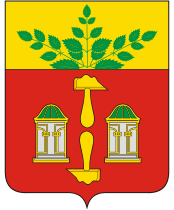 Малый и средний бизнес
Кассовый расход 37,0 тыс. рублей. Указанные бюджетные ассигнования направлены на реализацию муниципальной целевой программы «Развитие субъектов малого и среднего предпринимательства» –37,0 тыс. рублей (проведение конкурсов – 37,0 тыс. рублей).
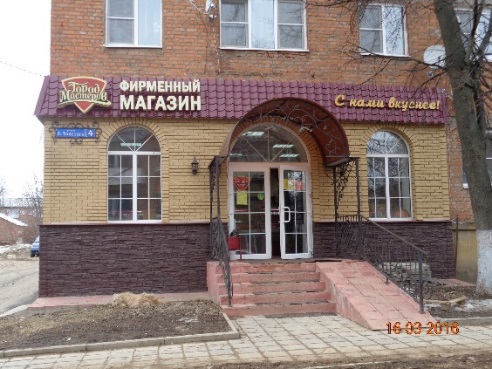 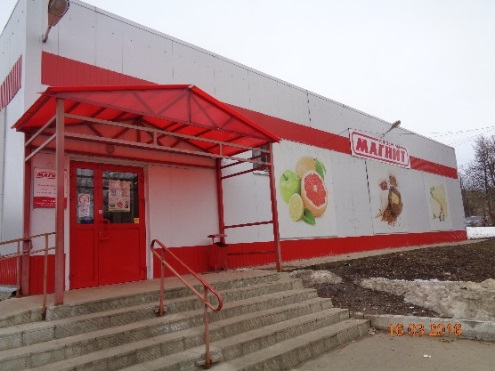 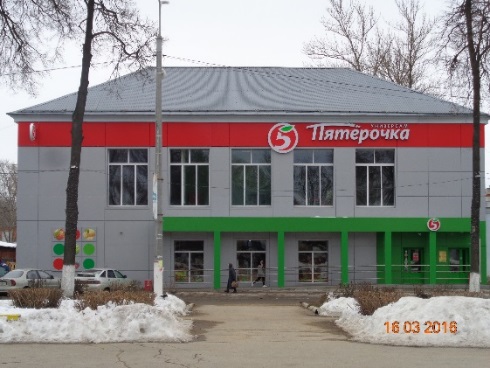 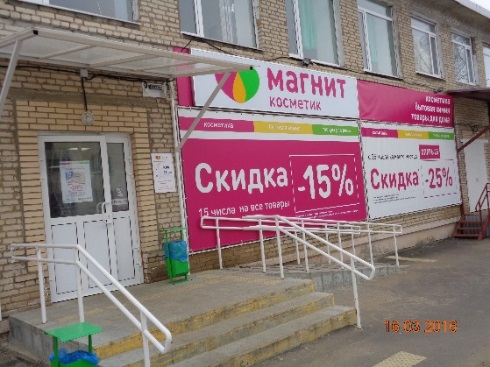 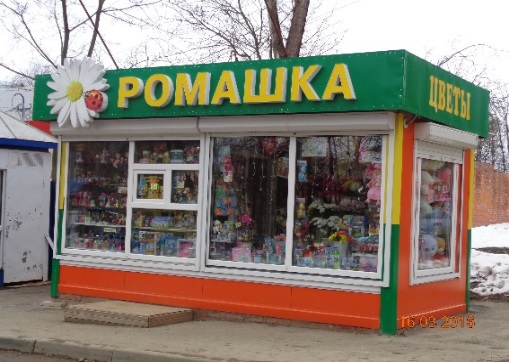 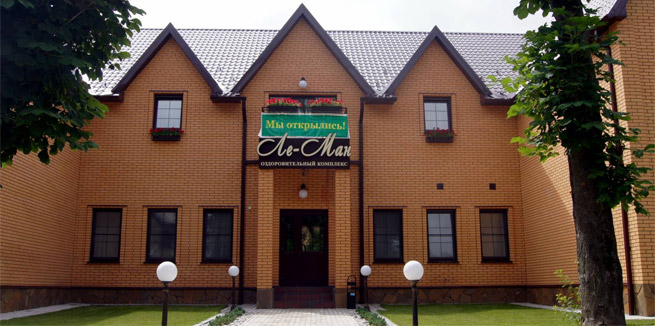 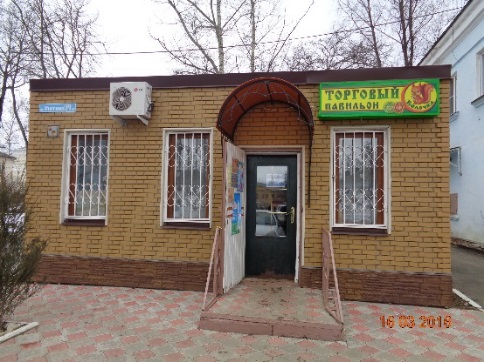 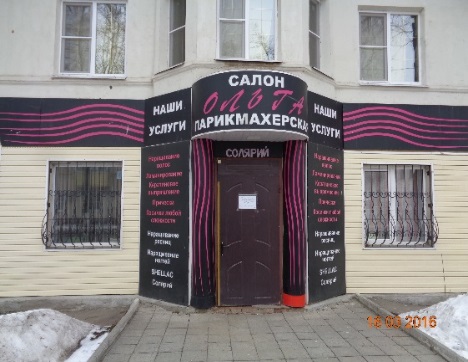 9
МО р.п. Первомайский
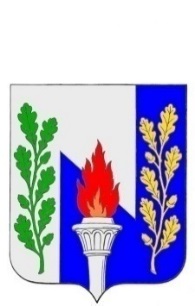 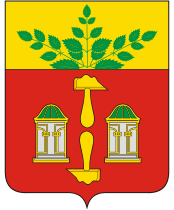 Жилищно-коммунальное хозяйство
Расходы бюджета муниципального образования по подразделу «Жилищное хозяйство» производились на основании следующих нормативно-правовых актов:
Жилищным кодексом Российской Федерации от 29.12.2004 № 188-ФЗ;
Уставом муниципального образования;
Постановление Администрации МО р.п. Первомайский от 30.12.2014 года №355 «Об утверждении муниципальной программы «Улучшение жилищных условий граждан на территории муниципального образования рабочий поселок Первомайский Щекинского района»;
Постановление Администрации МО р.п. Первомайский от 30.12.2014 года №351 «Об утверждении муниципальной программы «Организация благоустройства территории МО р.п. Первомайский Щекинского района»;
Постановление Администрации МО р.п. Первомайский от 06.02.2015 года №19 «Об утверждении муниципальной программы «Развитие и поддержание информационных систем в муниципальном образовании рабочий поселок Первомайский Щекинского района»;
Постановление Администрации МО р.п. Первомайский от 31.07.2017 года №223 «Об утверждении муниципальной программы «Формирование современной городской среды в муниципальном образовании рабочий поселок Первомайский Щекинского района на 2018-2022 годы».
10
МО р.п. Первомайский
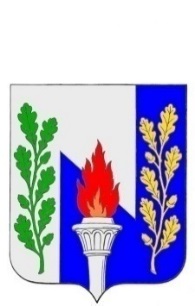 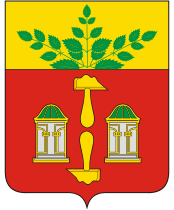 Жилищно-коммунальное хозяйство
11
МО р.п. Первомайский
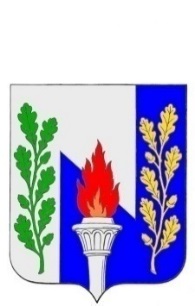 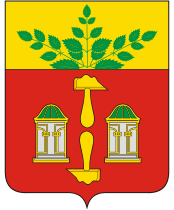 Благоустройство
В рамках муниципальной целевой программы «Организация благоустройства территории МО р.п. Первомайский» был выполнены следующие мероприятия на сумму 29 026,0 тыс. рублей: оплату потребленной электроэнергии на уличное освещение, техническое обслуживание и ремонт уличного освещения, ремонт тротуаров (парковая зона), спиливание деревьев, организацию сбора и вывоза мусора, содержание мест массового отдыха, ремонт, приобретение и установку детских площадок, установку аншлагов на жилые дома, мероприятия по озеленению территории, приобретение малых архитектурных форм, приобретение  светодиодных конструкций.
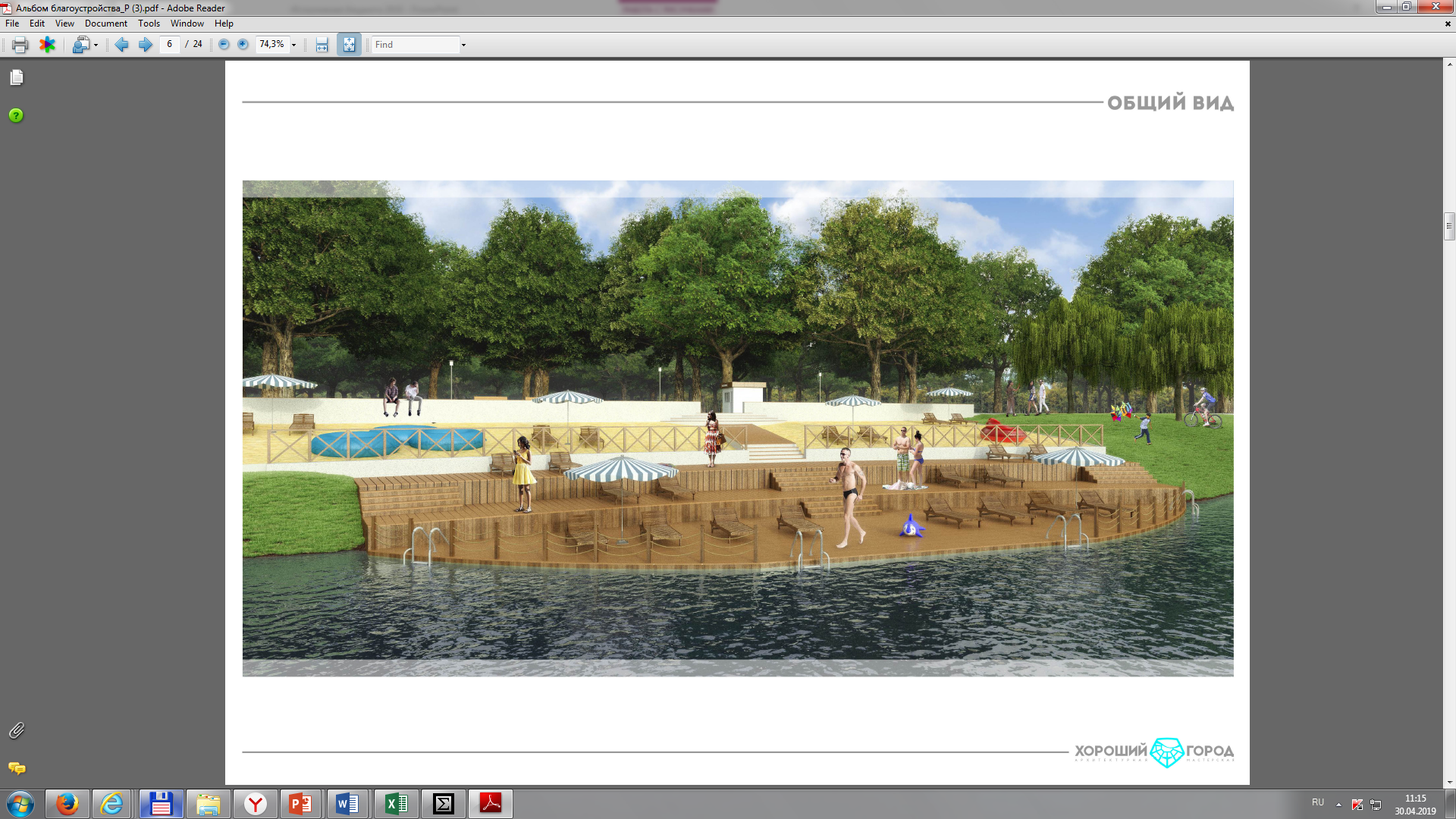 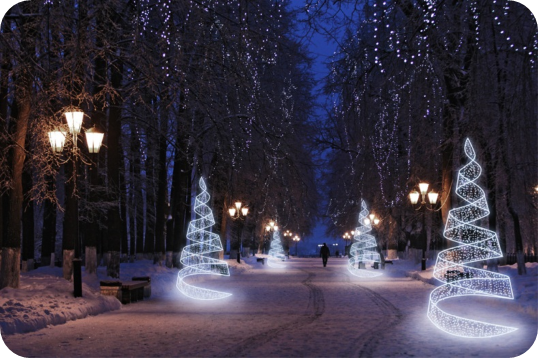 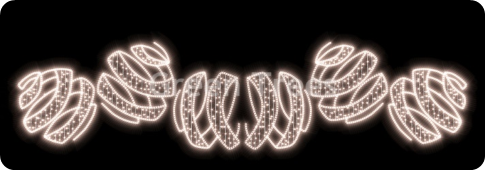 12
Образование
МО р.п. Первомайский
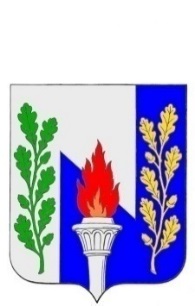 Расходы за отчетный период составили 159,5 тыс. рублей, в том числе:
Профессиональная подготовка, переподготовка и повышение квалификации – 31,5 тыс. рублей;
На реализацию муниципальной целевой программы «Развитие социально – культурной работы с населением в муниципальном образовании рабочий поселок Первомайский Щекинского района» - 128,0 тыс. рублей
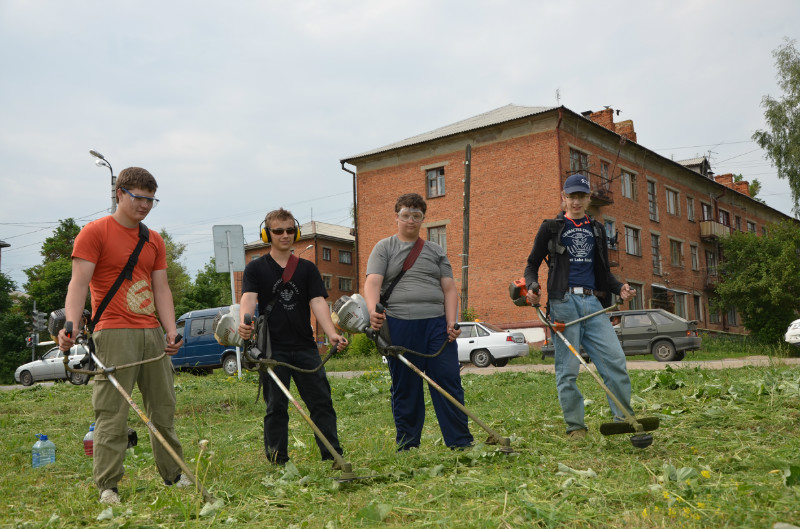 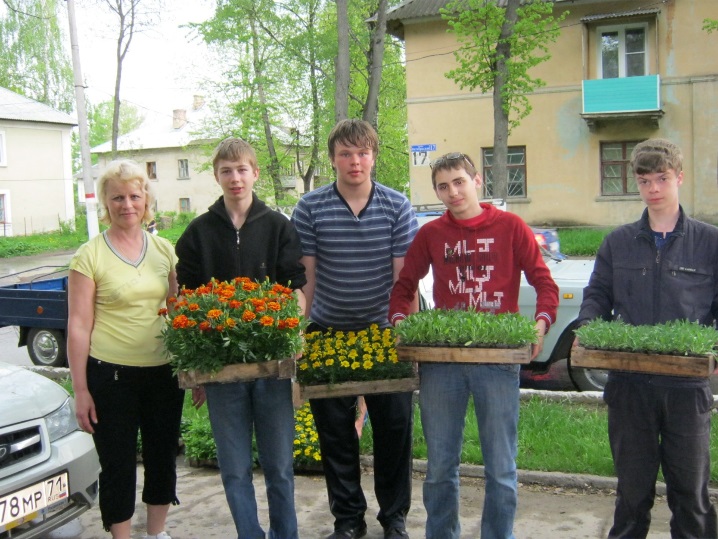 13
МО р.п. Первомайский
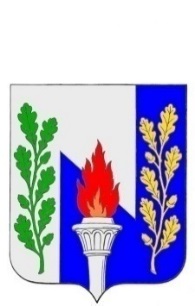 Культурно-массовая работа
На организацию деятельности МКУК «ППБ» и МАУК «ДК «ХИМИК» в отчетном году было выделено более 13,0 млн. рублей.
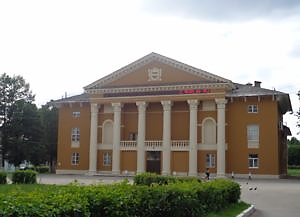 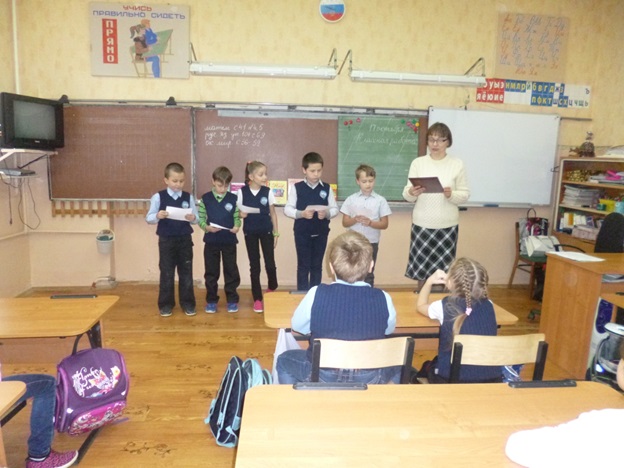 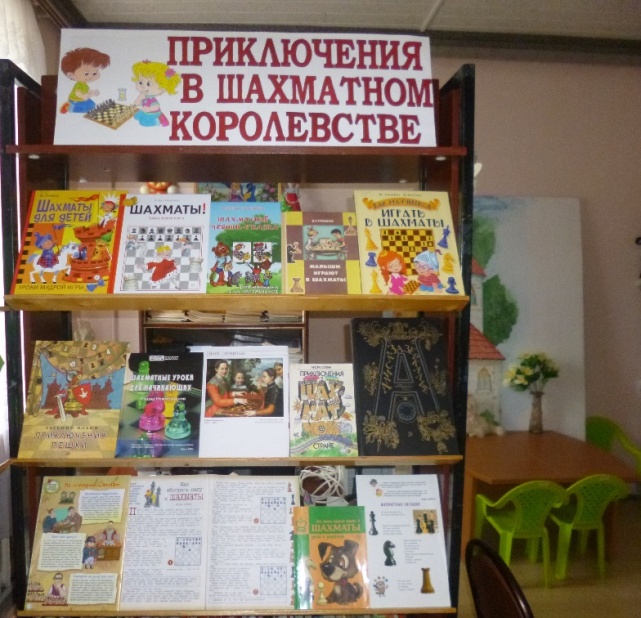 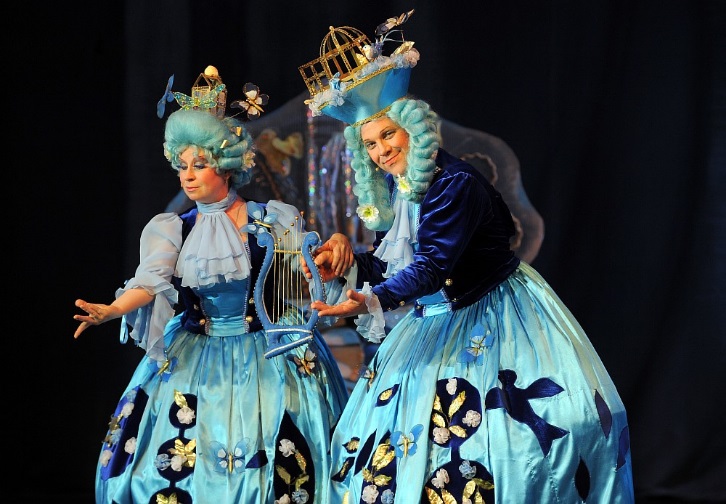 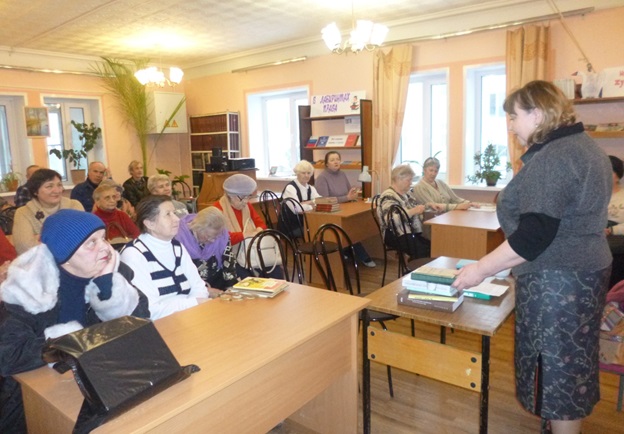 14
МО р.п. Первомайский
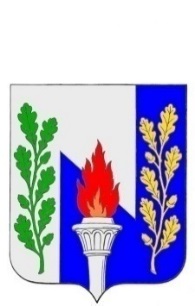 Физическая культура
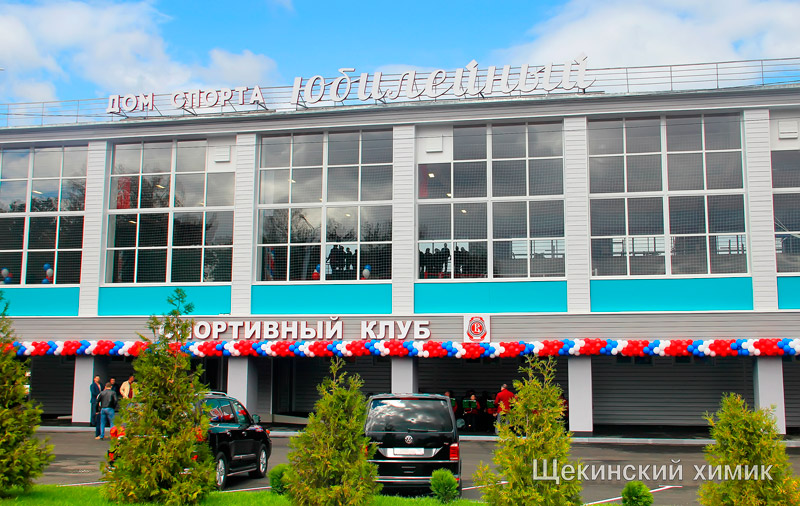 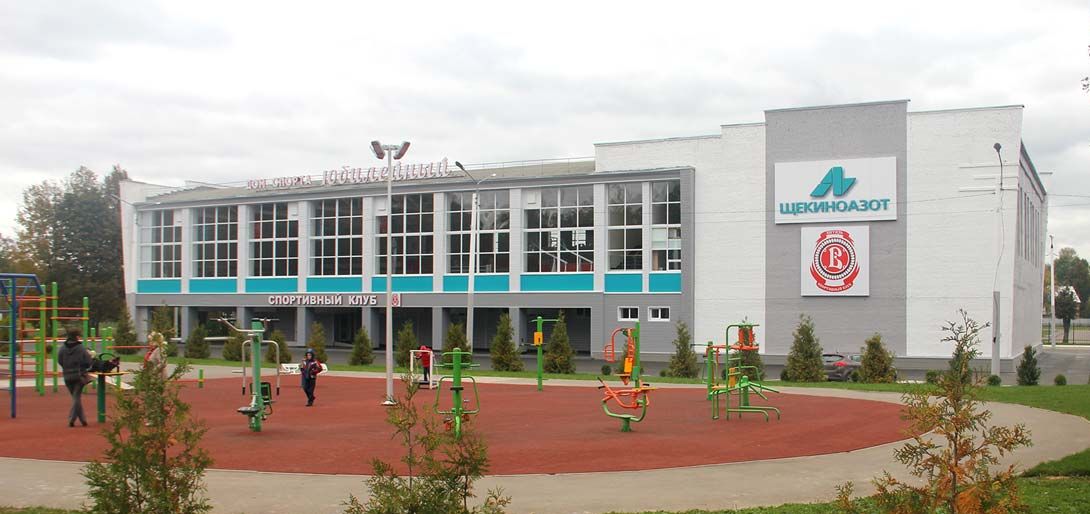 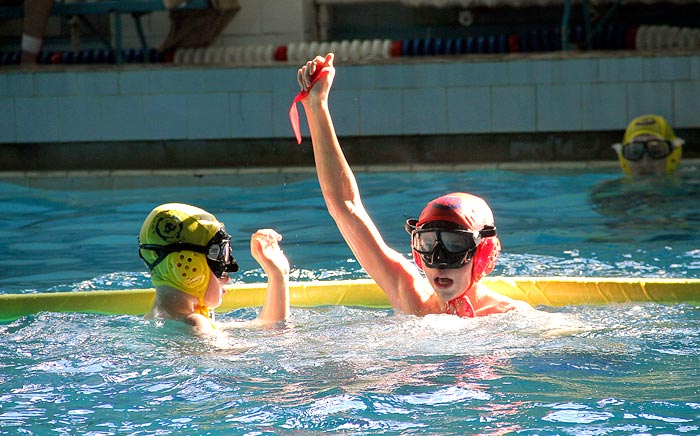 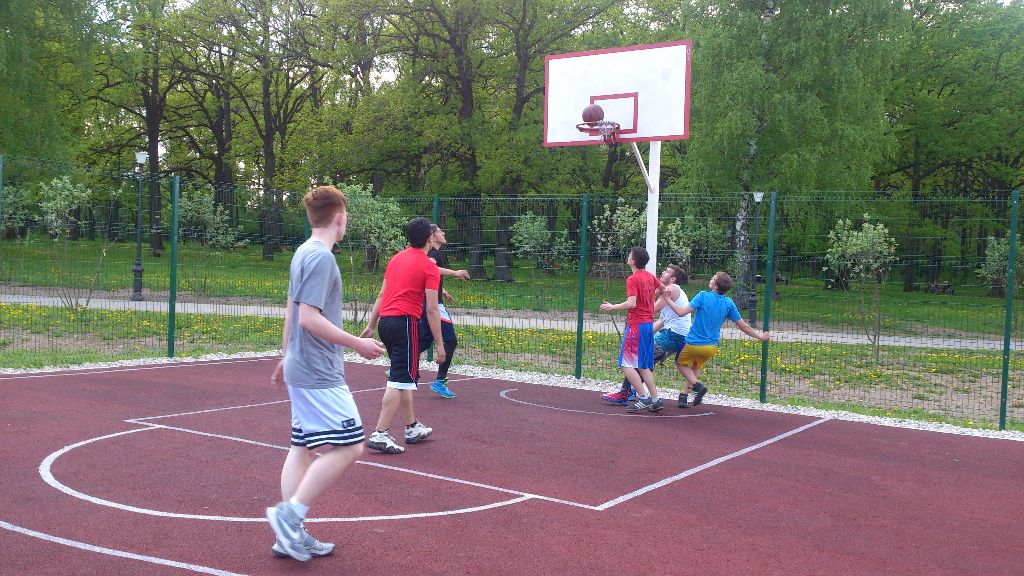 15
МО р.п.  Первомайский
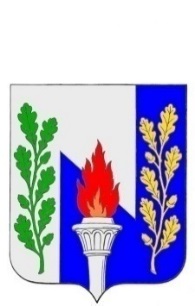 Социальная политика
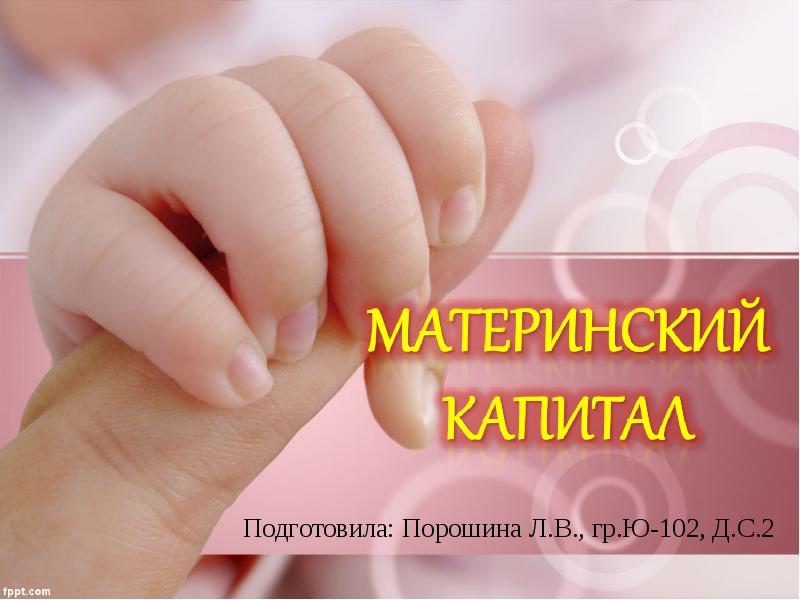 Денежные средства направлены на реализацию Решений собрания депутатов МО р.п. Первомайский:
- Решение Собрания депутатов МО р.п. Первомайский от 06.02.2015 года №9-46 «О предоставлении льгот по оплате за услуги бани №2, расположенной по адресу: Щёкинский район, МО р.п. Первомайский, ул. Октябрьская, д.33» 
- Решение Собрания депутатов МО р.п. Первомайский от 20.09.2012 года №44-212 «Об утверждении Положения о предоставлении средств материнского (семейного) капитала в МО р.п. Первомайский"
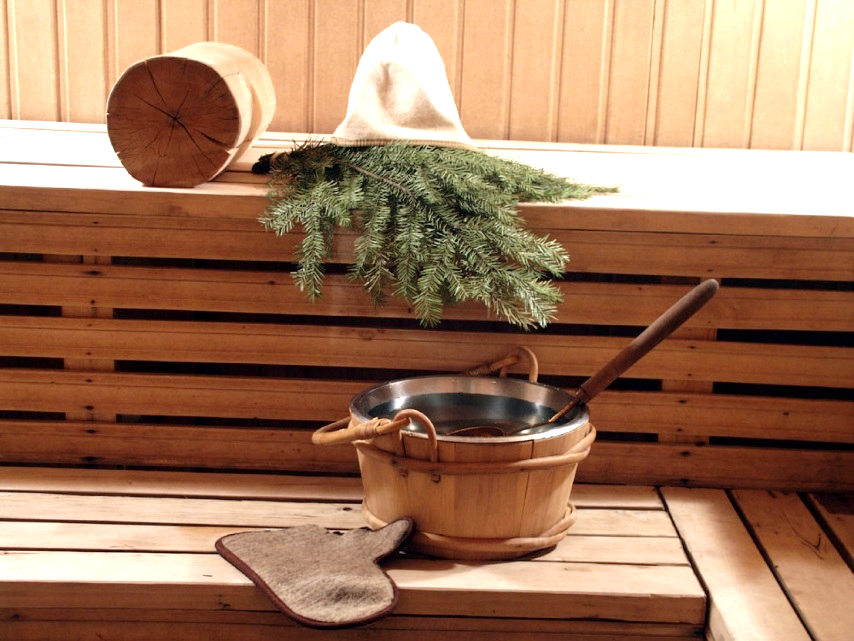 16
МО р.п.  Первомайский
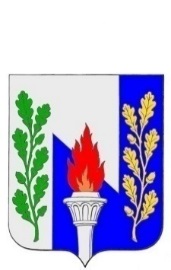 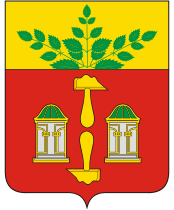 Положительные практики
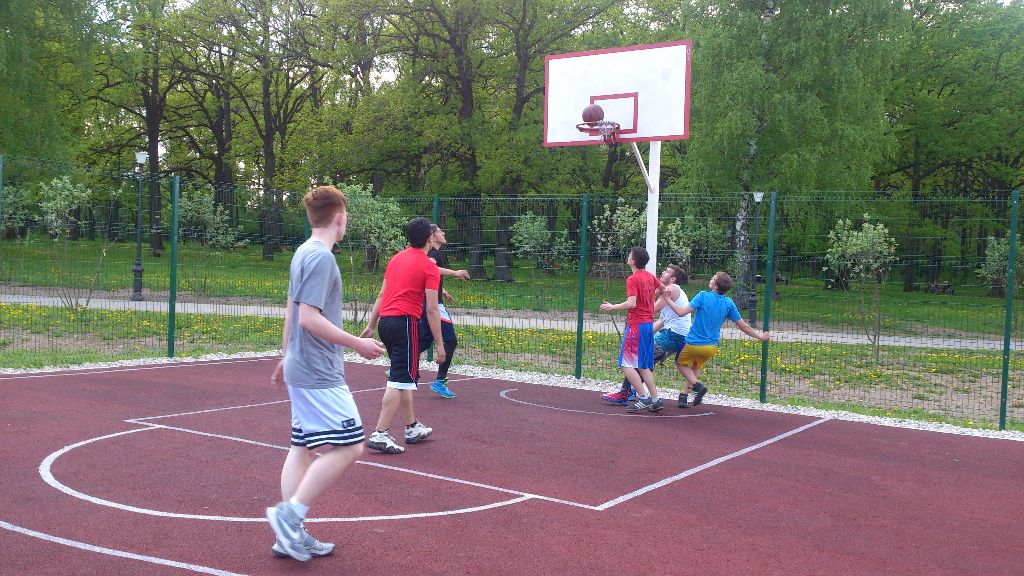 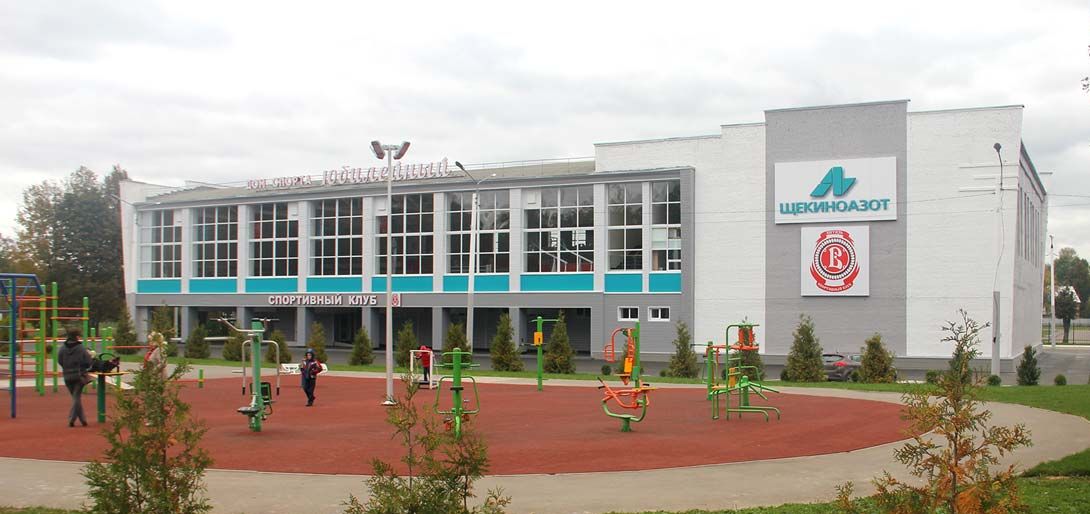 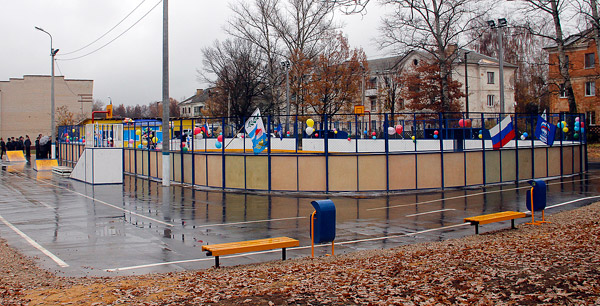 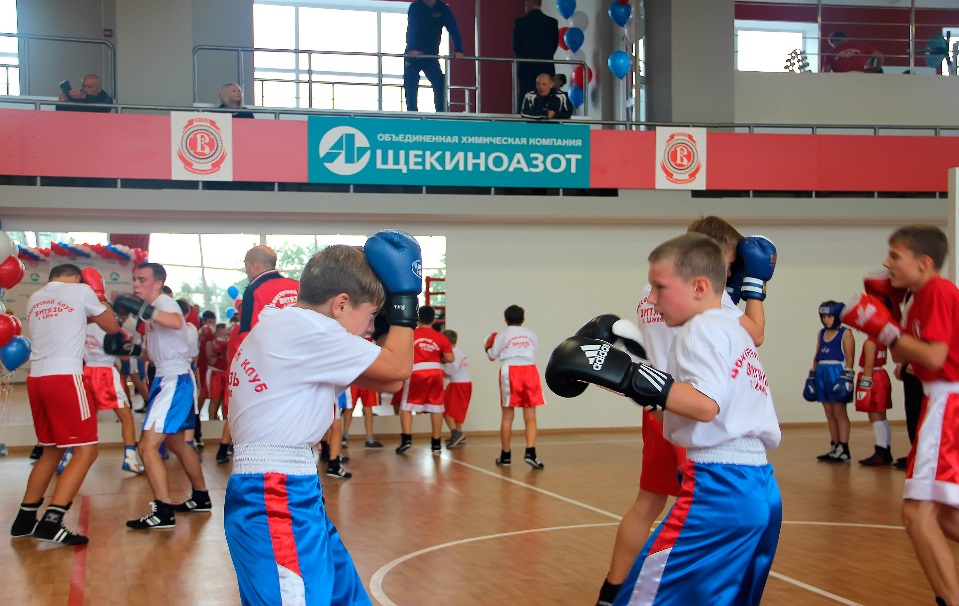 17
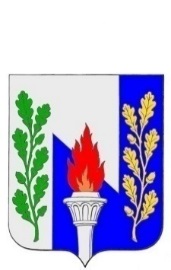 МО р.п.  Первомайский
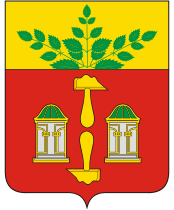 Спасибо за внимание!
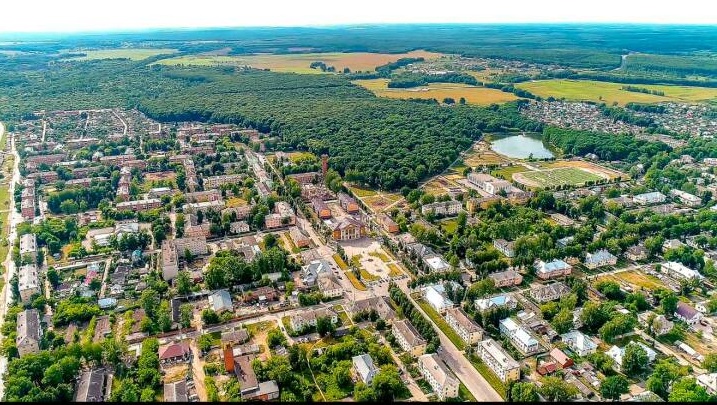 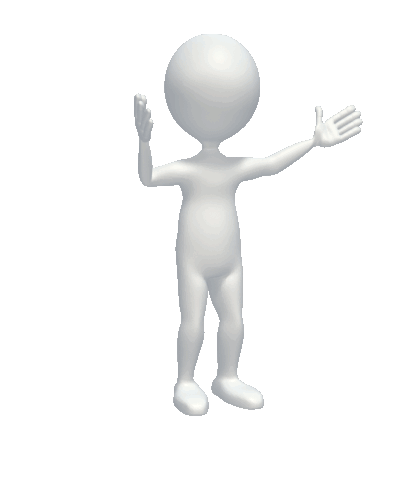 18